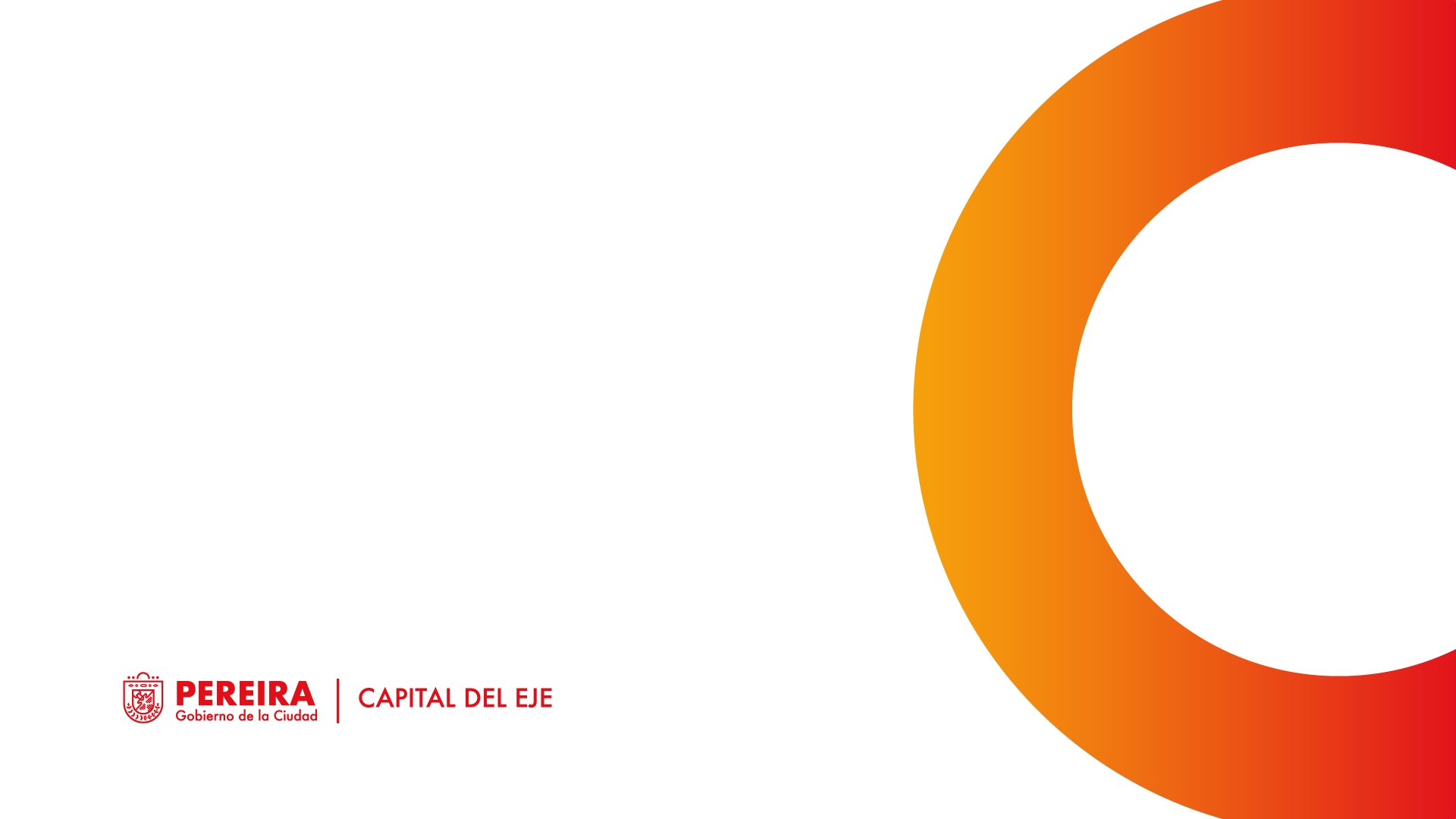 LEY 1384 DEL 19 ABRIL DE 2010
“LEY SANDRA CEBALLOS”
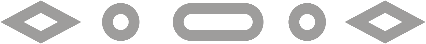 Jennifer Astrid Henao Murillo
Enfermera
ATI Cáncer
LEY 1384 DEL 2010
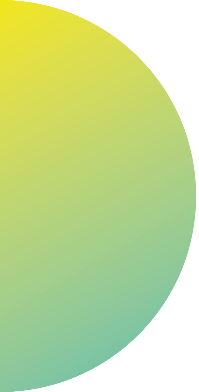 “POR LA CUAL SE ESTABLECEN LAS ACCIONES PARA LA ATENCION INTEGRAL DEL CÁNCER EN COLOMBIA".

OBJETO: Establecer las acciones para el control integral del cáncer en la población colombiana, de manera que se reduzca la mortalidad y la morbilidad por cáncer adulto, así como mejorar la calidad de vida de los pacientes Oncológicos.

PRINCIPIOS: se interpretarán y ejecutarán teniendo presente el respeto y garantías al derecho a la vida

CAMPO DE APLICACIÓN: toda la población colombiana, residente en el territorio nacional.
1) DEFINICIONES:
1- Control Integral del Cáncer: disminuir la incidencia, morbilidad, mortalidad y mejorar la calidad de vida
2- Cuidado Paliativo: La meta es prevenir o tratar lo antes posible los síntomas de la enfermedad, los efectos secundarios del tratamiento y los problemas psicológicos, sociales y espirituales  relacionados con la enfermedad o su tratamiento.
3- Unidades Funcionales: conformadas por profesionales especializados, apoyado por profesionales complementarios de diferentes disciplinas para la atención integral del cáncer, su función es evaluar la situación de salud del paciente y definir su manejo, garantizando la calidad, oportunidad y pertinencia del diagnóstico y el tratamiento.
4- Nuevas Tecnologías en Cáncer: deben considerar incluir todas las tecnologías que se aplican en la atención a las personas (sanas o enfermas), así como las habilidades personales y el conocimiento necesario para su uso.


2) CONTROL INTEGRAL DEL CÁNCER
Determinara acciones de promoción y prevención, detección temprana, tratamiento, rehabilitación y cuidados paliativos.
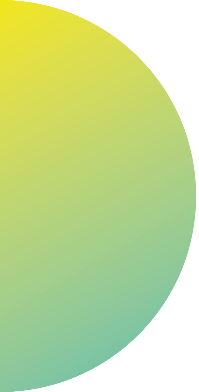 La contratación y prestación de servicios oncológicos para adultos, se realizara siempre con Instituciones Prestadoras de Servicios de Salud que cuenten con servicios oncológicos habilitados, que tengan en funcionamiento Unidades Funcionales.
Deben garantizar el acceso, la oportunidad y la calidad a las acciones contempladas para el control del cáncer adulto.
Los entes territoriales deberán incluir en su plan de desarrollo el cáncer como prioridad.
El Ministerio de la Protección Social con asesoría del Instituto Nacional de Cancerología y las sociedades científicas clínicas y/o quirúrgicas relacionadas directamente con temas de oncología y un representante de las asociaciones de pacientes debidamente organizadas definirá los indicadores

3) Acciones de promoción y prevención para el control del cáncer

Las Entidades Promotoras de Salud, los regímenes de excepción y especiales y las entidades territoriales responsables de la población pobre no asegurada, las demás entidades de aseguramiento y las instituciones prestadoras de servicios de salud públicas y privadas.

Garantizar
Definiciones de los lineamientos técnicos ( Ministerio de la protección social, Instituto nacional de cancerología y las sociedades científicas)
Tiempo
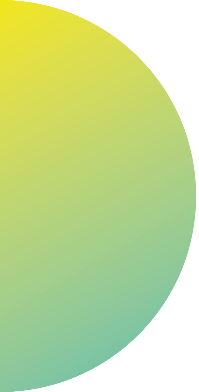 4) Prestación de servicios oncológicos

seguirá de manera obligatoria los parámetros establecidos en las guías de práctica clínica y los protocolos de manejo que garantizan atención integral, oportuna y pertinente.

5) Criterios de funcionamiento de las Unidades Funcionales

Las EAPB, los regímenes de excepción y especiales y las entidades territoriales estarán obligados a contratar la prestación de servicios con Instituciones Prestadoras de Salud - IPS que contengan Unidades Funcionales para la Atención Integral del Cáncer, a excepción de las actividades de promoción y prevención, y las de cuidado paliativo en casos de estado terminal del paciente, las cuales deben cumplir con los siguientes criterios:

Recurso humano
Infraestructura
Interdependencia de servicios
Radioterapia
Hospitalización
Rehabilitación
Unidad de Cuidado Paliativo
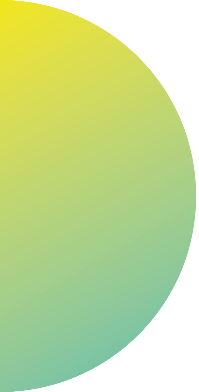 6) Cuidado paliativo
Las EPS, los regímenes de excepción y especiales y las entidades territoriales y las IPS publicas y privadas deberán garantiza el acceso de los pacientes oncológicos a Programas de Cuidado Paliativo y que cumplan con los criterios antes descritos.
Consejo Nacional de Seguridad Social en Salud (CNSSS) o quien haga sus veces, la Comisión de Regulación en Salud (CRES).
El Ministerio de la Protección Social a través del Fondo Nacional de Estupefacientes, garantizará la distribución, accesibilidad, disponibilidad y otorgará las autorizaciones necesarias para garantizar la suficiencia y la oportunidad para el acceso a los medicamentos opioides de control especial para el manejo del dolor.

7) Rehabilitación Integral
Las entidades territoriales deberán garantizar el acceso de los pacientes oncológicos a programas de apoyo de rehabilitación integral que incluyan rehabilitación física en todos sus componentes, sicológica y social, incluyendo prótesis.

8) Red de Prestación de Servicios Oncológicos
Las EPS de ambos regímenes y las entidades territoriales deberán responder por la organización y gestión integral de la Red de acuerdo con los parámetros establecidos por el Ministerio de la Protección Social.

9) Servicio de apoyo Social
los beneficiarios de la misma tendrán derecho, cuando así lo exija el tratamiento o los exámenes de diagnóstico, a contar con los servicios de un Hogar de Paso, pago del costo de desplazamiento, apoyo psicosocial y escolar, de acuerdo con sus necesidades, certificadas por el Trabajador Social o responsable del Centro de Atención a cargo del paciente.
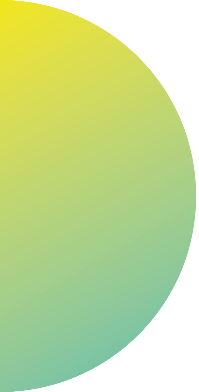 10) Sistema de Información
Se establecerán el Registro Nacional de Cáncer Adulto, basado en registros poblacionales y registros institucionales. Este harán parte integral del Sistema de Vigilancia en Salud Pública.
Respetar el principio de confidencialidad de la información
El Ministerio de la Protección Social y el Hacienda y Crédito Público destinarán los recursos financieros necesarios para la implementación, funcionamiento y mantenimiento de los Registros Nacional de Cáncer Adulto.

11) Observatorio Epidemiológico del Cáncer
considerará, entre sus actividades, la realización de manera permanente y con metodología comparable, de las encuestas prevalencia de factores de riesgo para cáncer.

12) Instrumentos para evaluación e implementación de tecnologías y medicamentos
El Ministerio de la Protección Social con asesoría del Instituto Nacional de Cancerología y las sociedades científicas clínicas y/o quirúrgicas y un representante de las asociaciones de pacientes debidamente organizadas,  desarrollará los instrumentos para evaluación e implementación de nuevas tecnologías y medicamentos, equipos, dispositivos médicos, procedimientos médicos y quirúrgicos, y modelos organizativos y sistemas de apoyo.

13) Formación de Recurso Humano en Oncología
Se debe incluir en los currículos de programas académicos de educación formal y de educación para el trabajo del personal de salud y relacionados, planes educativos al control del cáncer con énfasis en prevención y detección temprana teniendo en cuenta los protocolos aprobados.
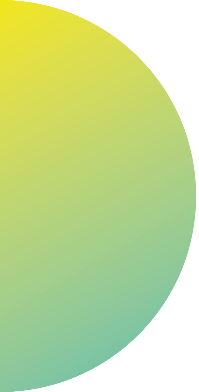 13) Inspección vigilancia y control
Para garantizar en debida forma los derechos de los usuarios, la Superintendencia Nacional de Salud, las Direcciones Territoriales de Salud y la Defensoría del Pueblo, serán las encargadas de la inspección, vigilancia y control en el acceso y la prestación de servicios oncológicos por parte de las Entidades Promotoras de Salud de ambos regímenes, de los responsables de la población pobre no asegurada y de las instituciones habilitadas para la prestación con calidad de los servicios oncológicos.

14) Sanciones
El incumplimiento de lo estipulado acarreará sanciones desde multas hasta la cancelación de licencias de funcionamiento.
Las investigaciones, multas y sanciones estarán a cargo de la Superintendencia de, la que podrá delegar en las Secretarias Departamentales y Distritales de Salud. 
Los dineros producto de multas irán con destino al Fondo de Solidaridad y Garantía - Subcuenta de Alto Costo.

15) Financiación
los recursos se incorporarán en la Subcuenta de Alto Costo del componente específico Cáncer, y harán parte del sistema de financiamiento del SGSS.

16) Día de Lucha contra el Cáncer
 Se establece el día 4 de febrero como el Día Nacional de Lucha contra el Cáncer en Colombia.
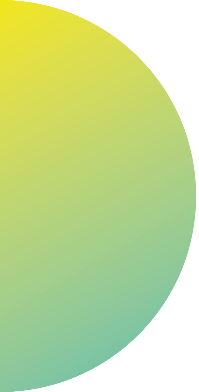 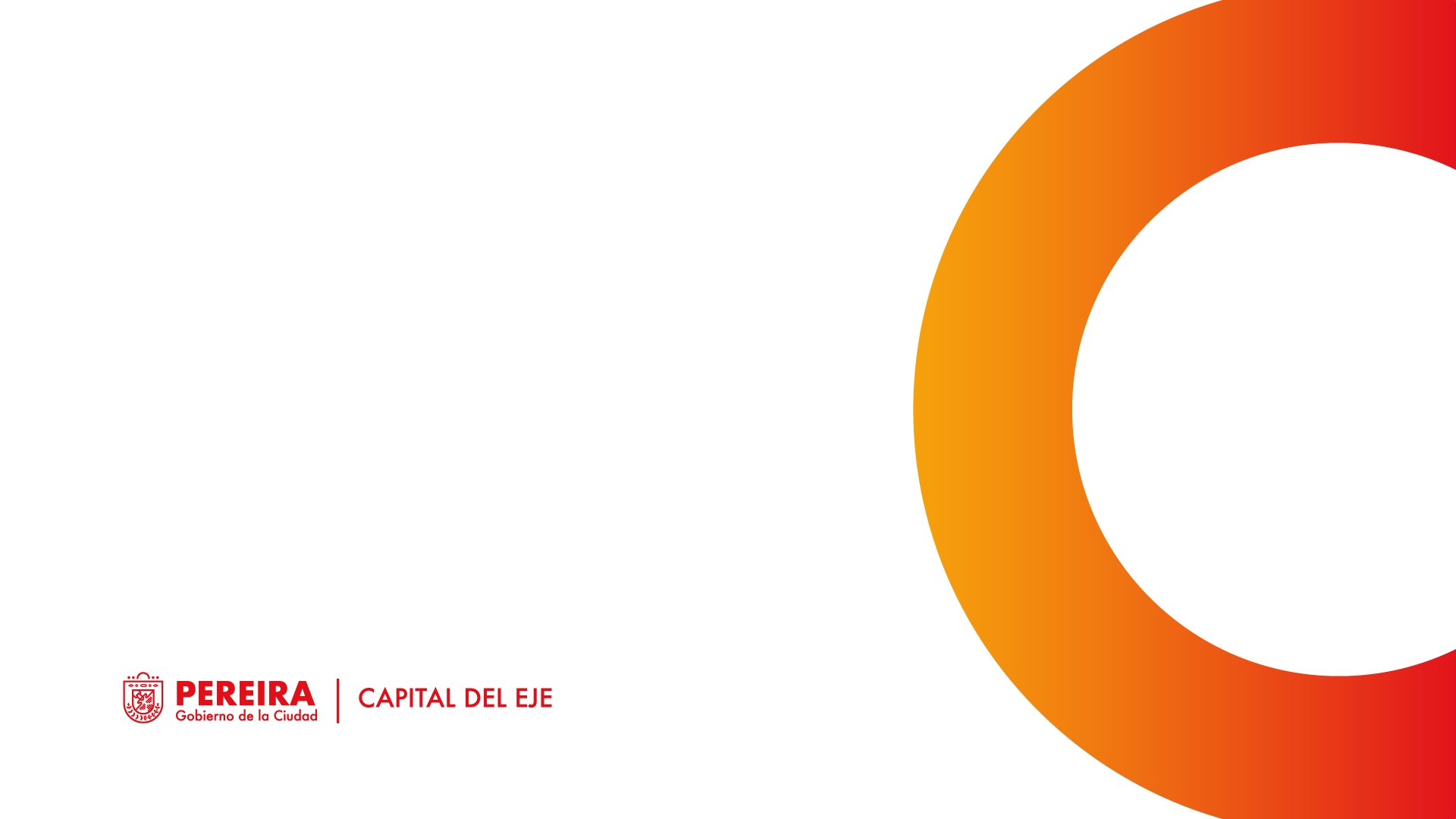 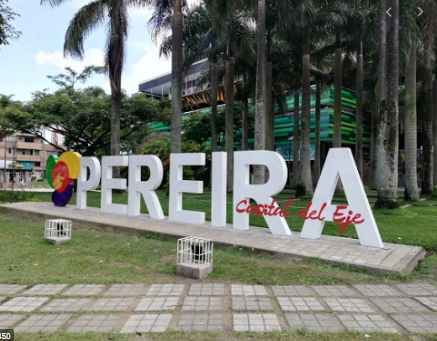 GRACIAS.